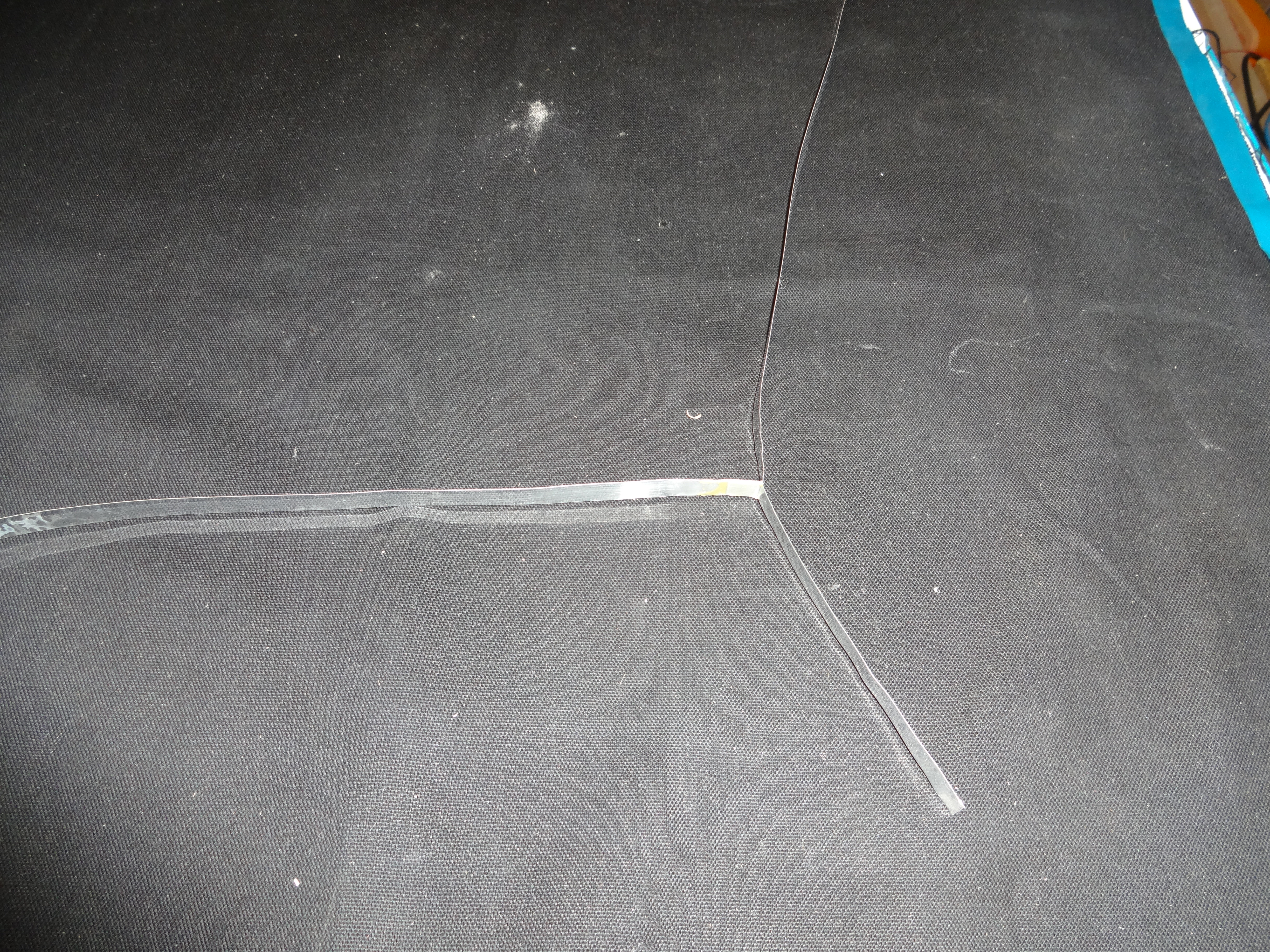 NA62 RICH
RIBBONS TEST - STATUS REPORT
16/05/2013
Vittore Carassiti - INFN FE
1
BALANCING THE MIRROR
mirror
2T
R
Dt
P
dowel
16/05/2013
Vittore Carassiti - INFN FE
2
MATERIALS (GLUED JOINT)
RIBBON DIMENSIONS :
 THICKNESS = 0,2 mm
 WIDTH = 10 mm
16/05/2013
Vittore Carassiti - INFN FE
3
BONDING THE ALUMINUM RIBBONS
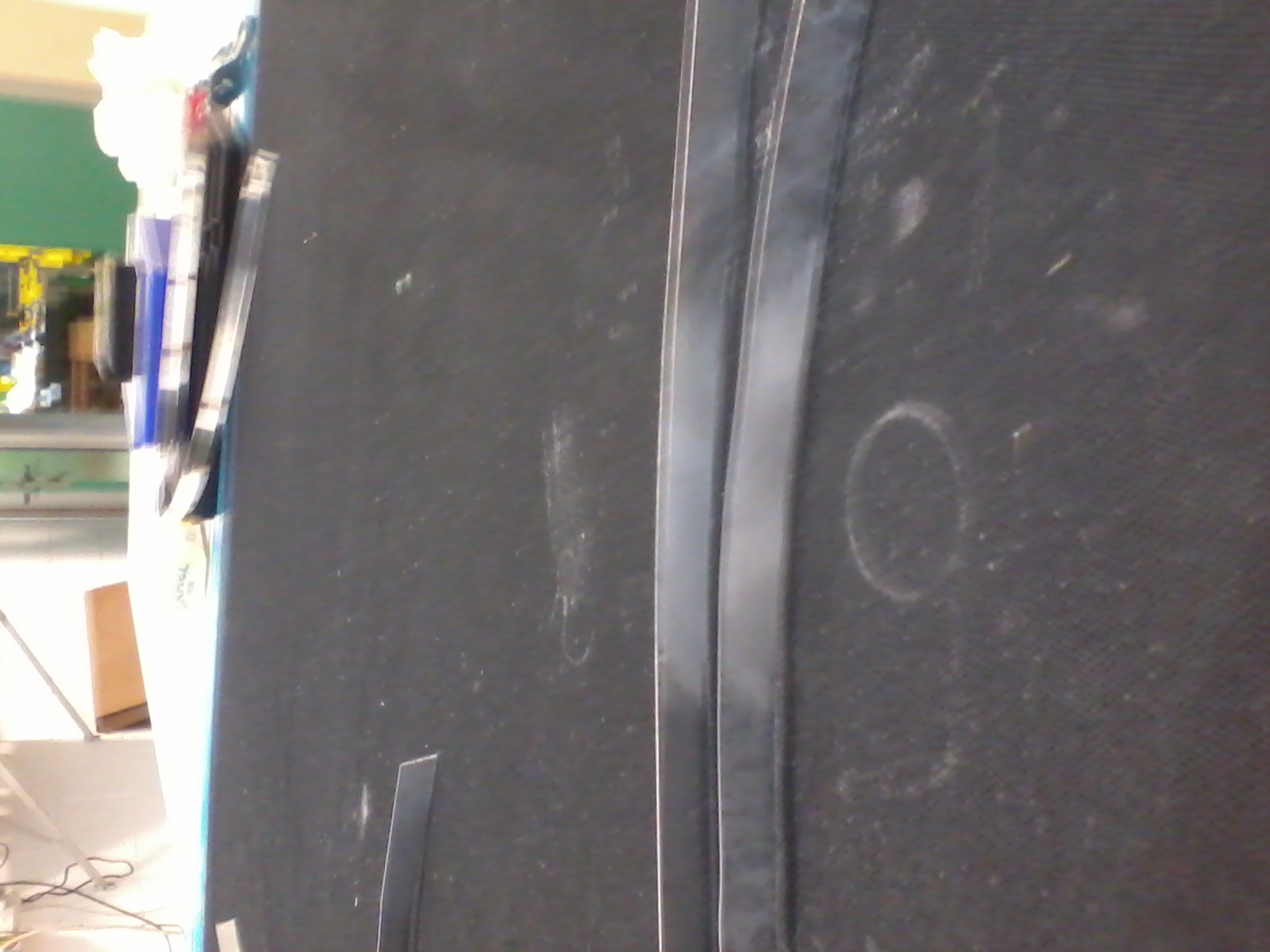 PREPARATION OF THE JOINTS :

ALUMINUM JOINTS ABRADED AND DEGREASED
SAMPLES & HELP IN TEST SETUP 
BY STEFANO SQUERZANTI
(MECHANICAL SERVICE)
CURING TIME : 2 h @ 80°C
16/05/2013
Vittore Carassiti - INFN FE
4
GLUED JOINT V1 – SIMPLY JOINED SURFACES
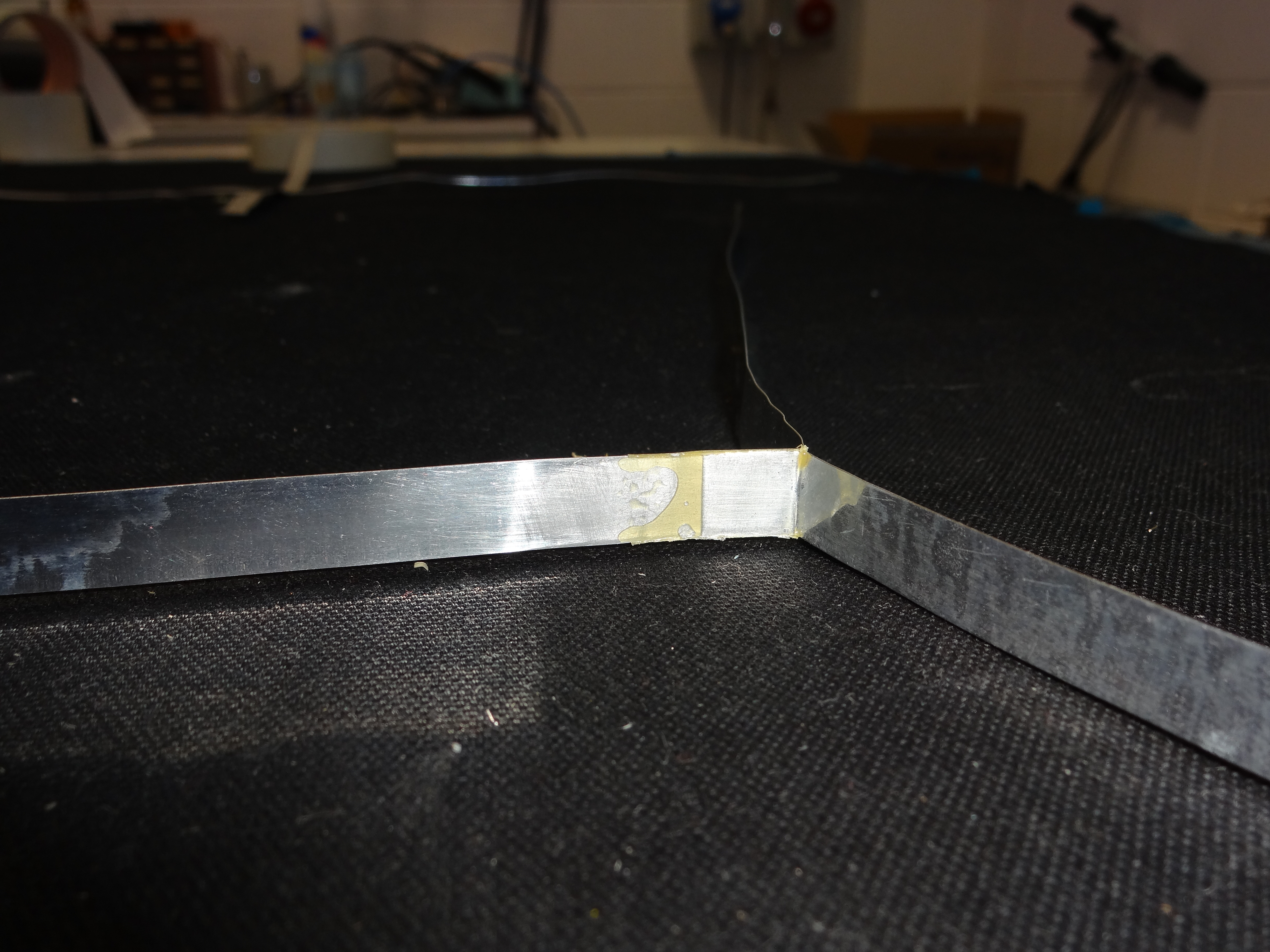 LENGTH OF THE JOINT = 10 mm
16/05/2013
Vittore Carassiti - INFN FE
5
GLUED JOINT V1 – TEST SETUP
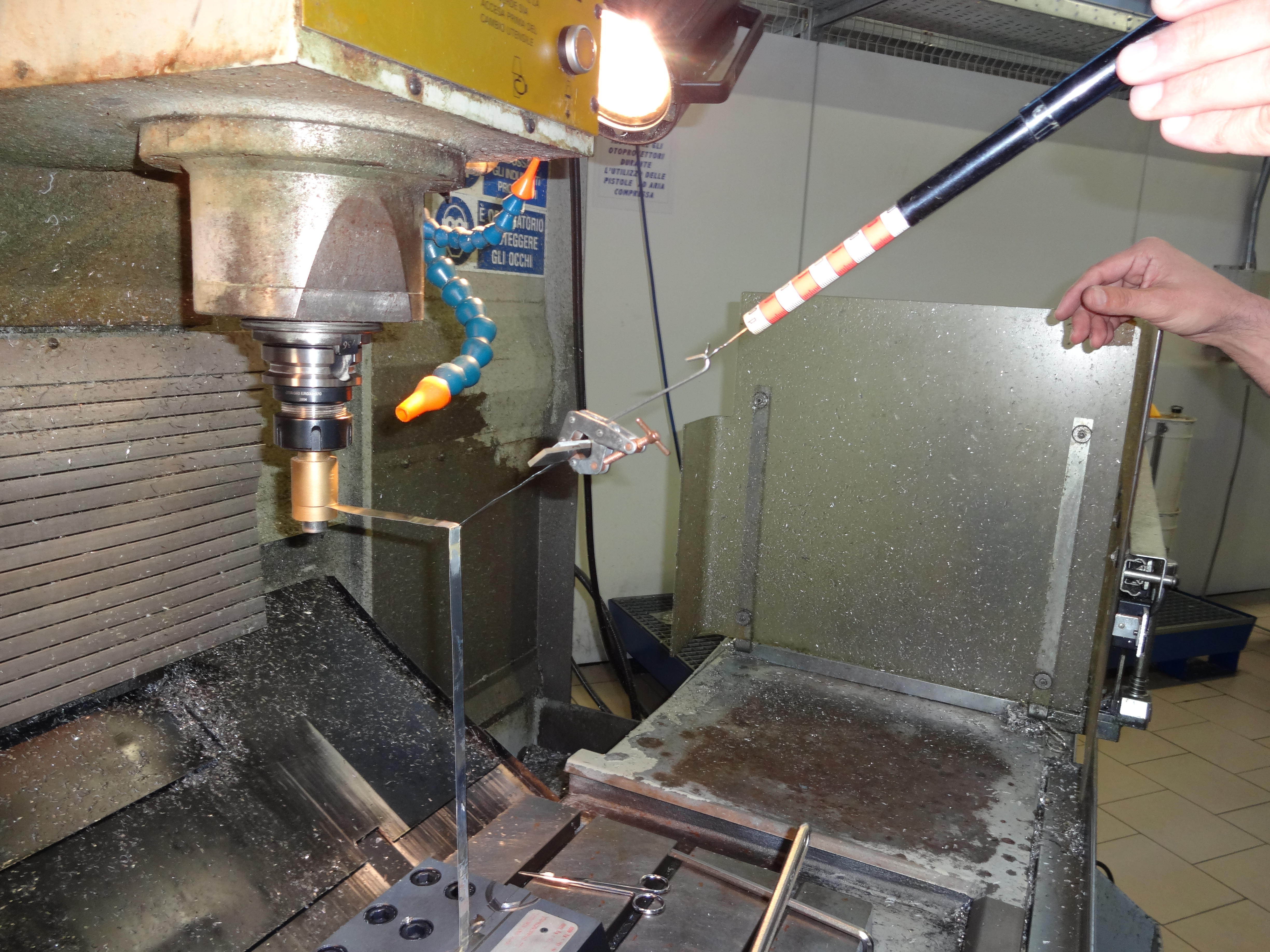 PULLING TEST
16/05/2013
Vittore Carassiti - INFN FE
6
GLUED JOINT V1 – TEST RESULTS
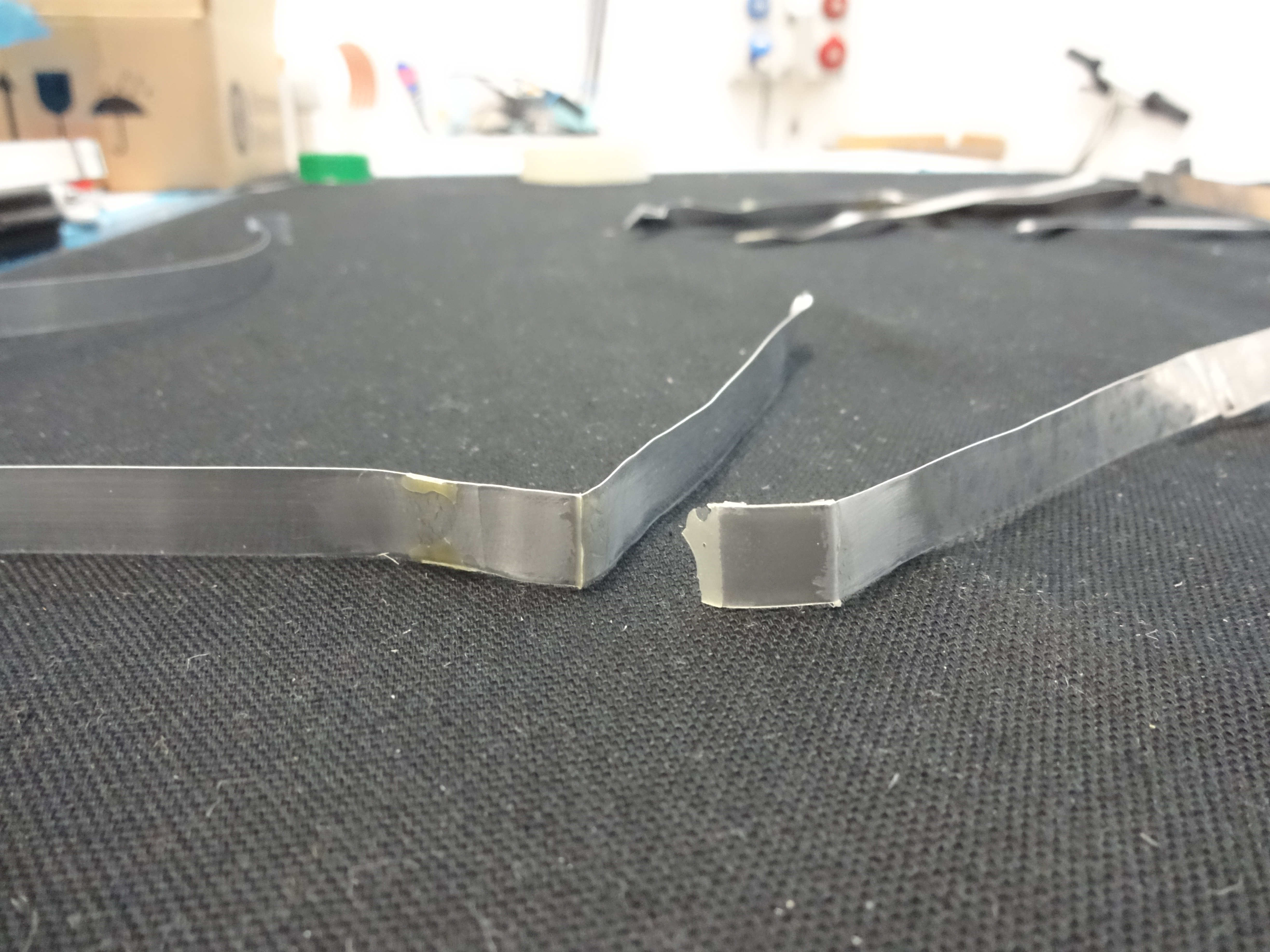 T (motor)
F/
√
2
T (mirror)
F 
(transmission)
F/
√
2
THE JOINT BREAKS @ F = 80 N
Safety factor = F/T = 80/2,8 = 28

 PEELING FORCE = 80/1,41 = 57 N
( ACCORDING TO THE GIVEN PEELING STRENGTH)
16/05/2013
Vittore Carassiti - INFN FE
7
GLUED JOINT V2 –  JOINED & TIED SURFACES
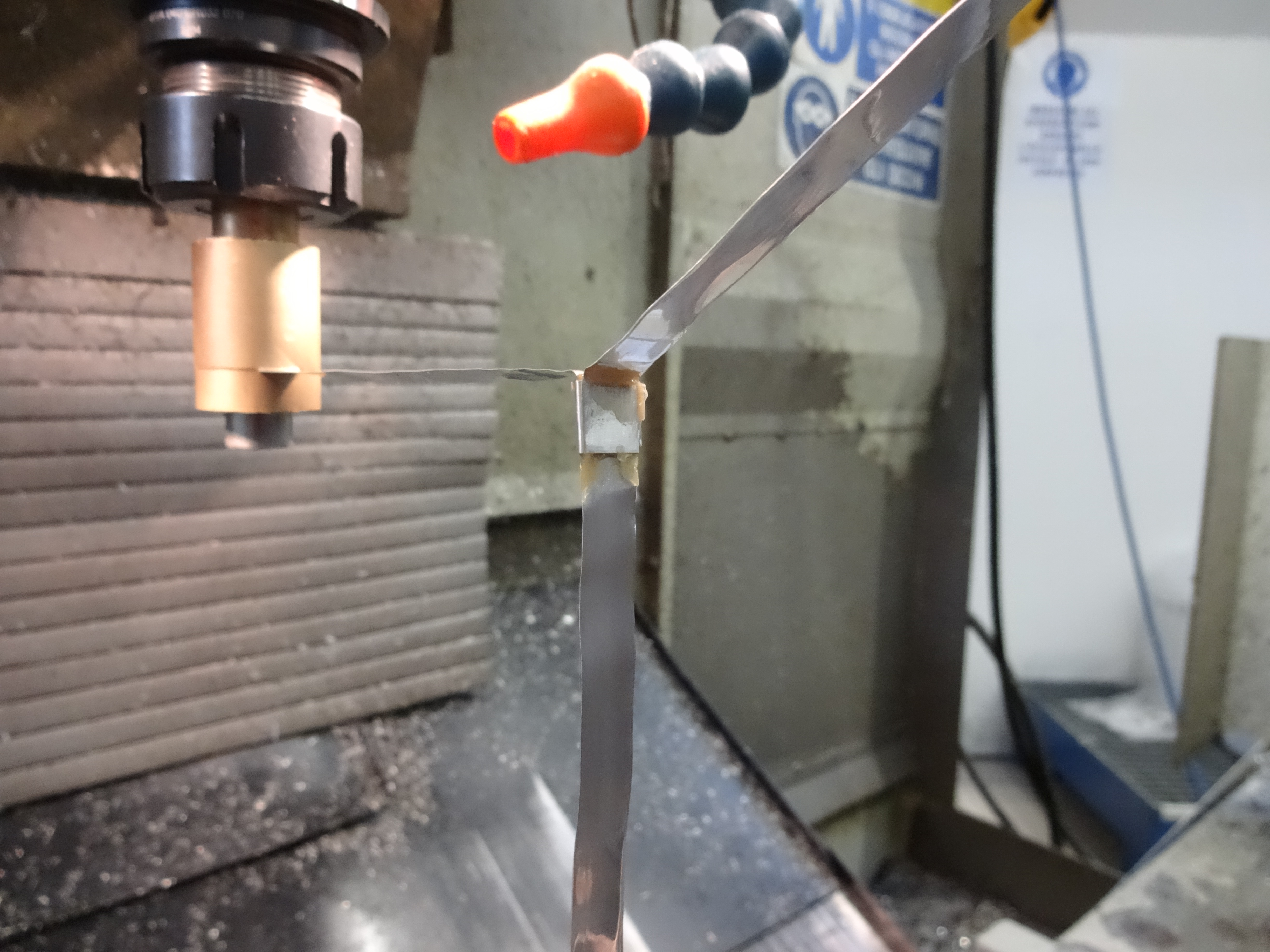 LENGTH OF THE JOINT = 10 mm
GLUED A PIECE OF RIBBON FASTENING THE JOINT
16/05/2013
Vittore Carassiti - INFN FE
8
GLUED JOINT V2 –  TEST RESULTS
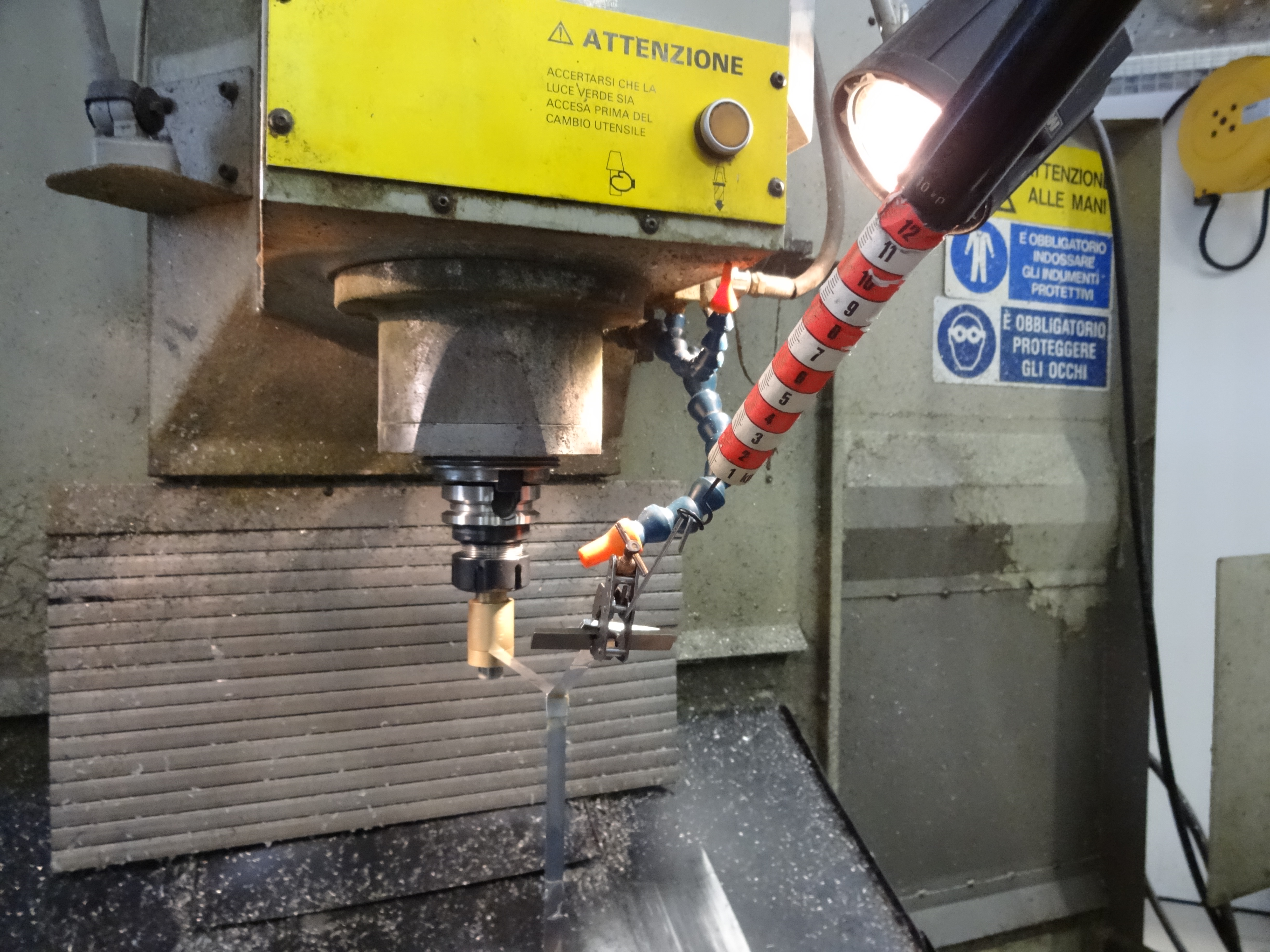 REACHED 120 N (max load allowed by the dynamometer)
THE JOINT DOESN’T BREAK
16/05/2013
Vittore Carassiti - INFN FE
9
GLUED JOINT V3 –  BELTED JOINT
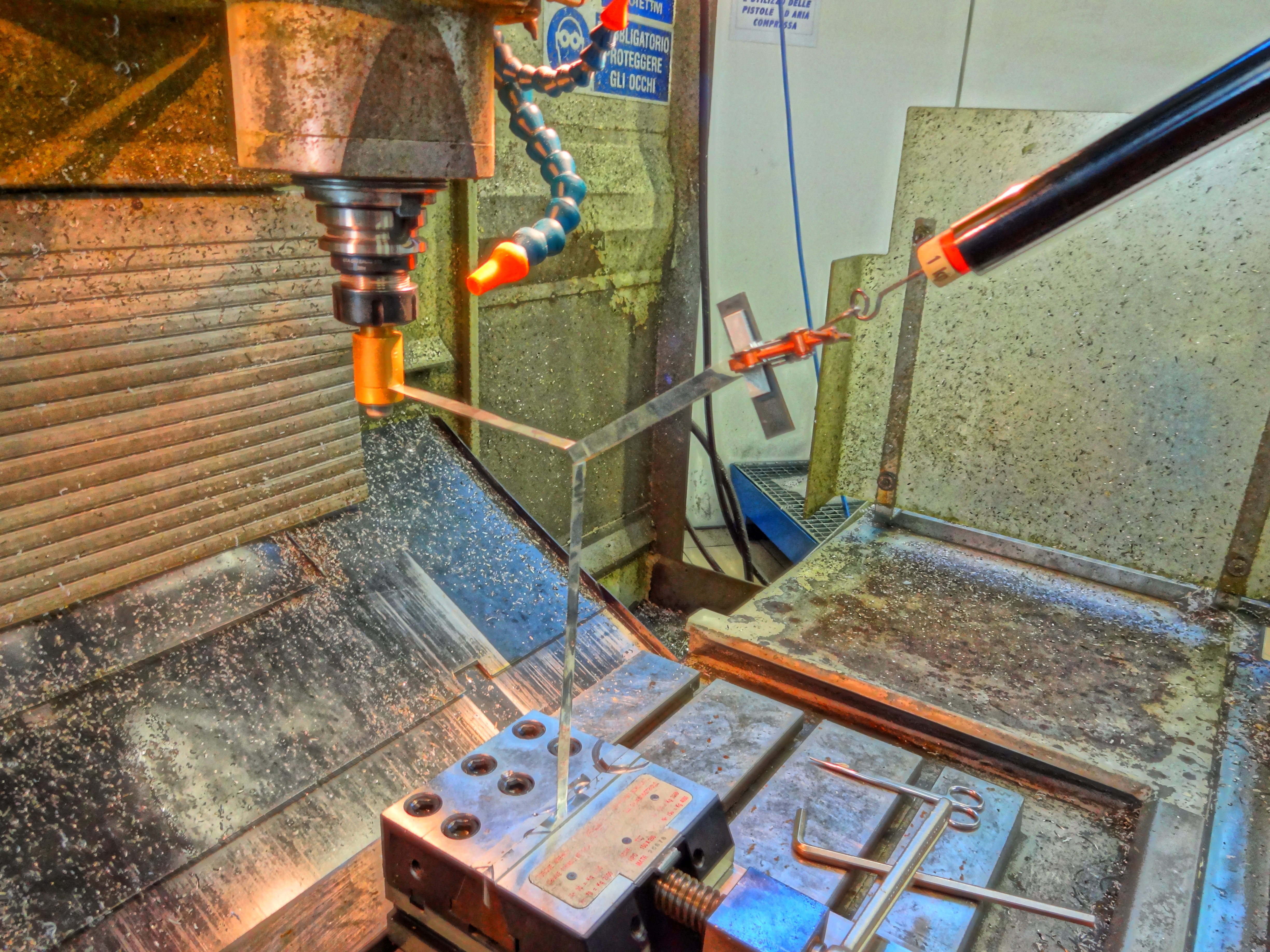 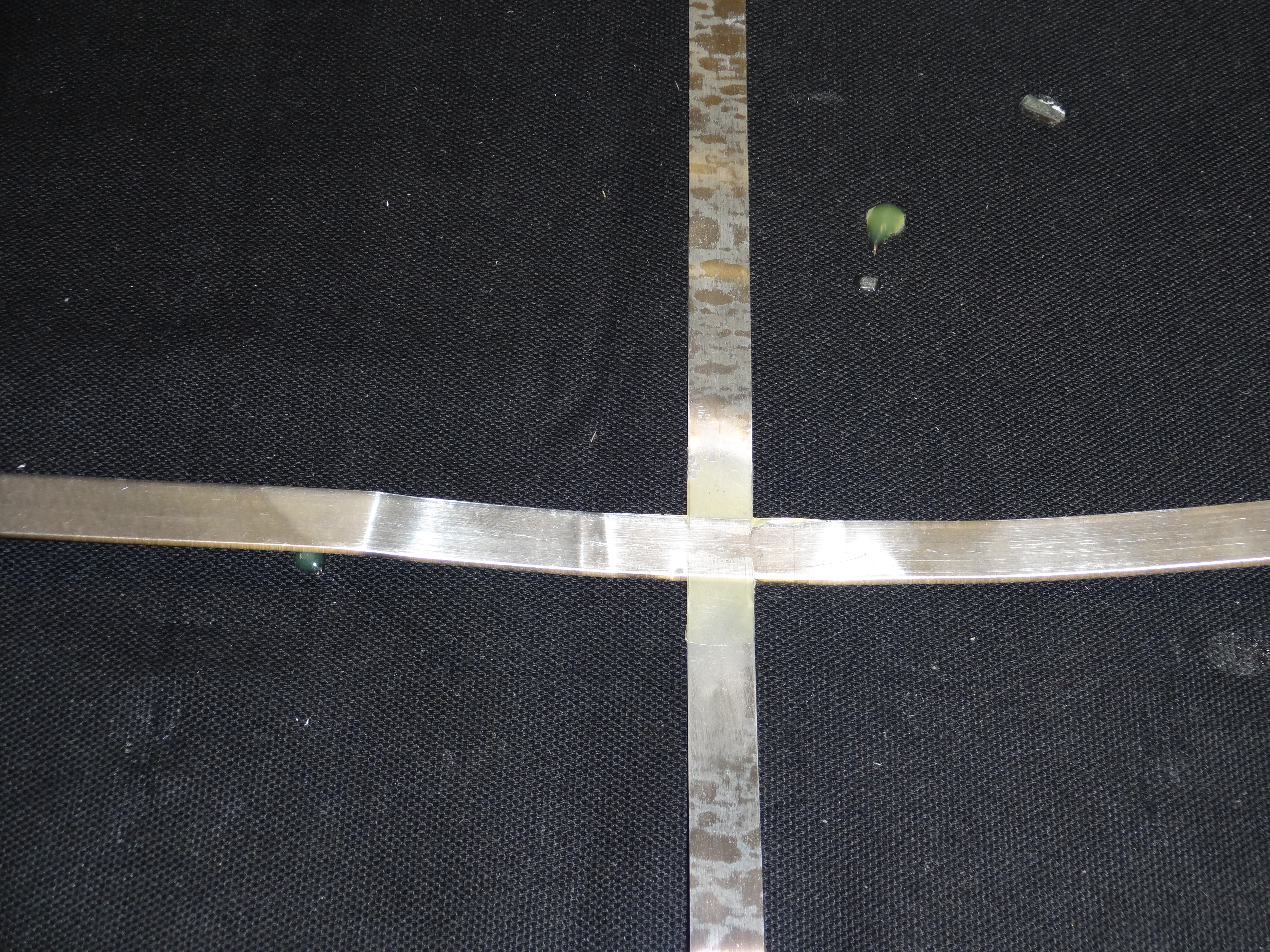 LENGTH OF THE JOINT = 10 mm
GLUED A PIECE OF RIBBON BELTING THE JOINT
16/05/2013
Vittore Carassiti - INFN FE
10
GLUED JOINT V3 –  TEST RESULTS
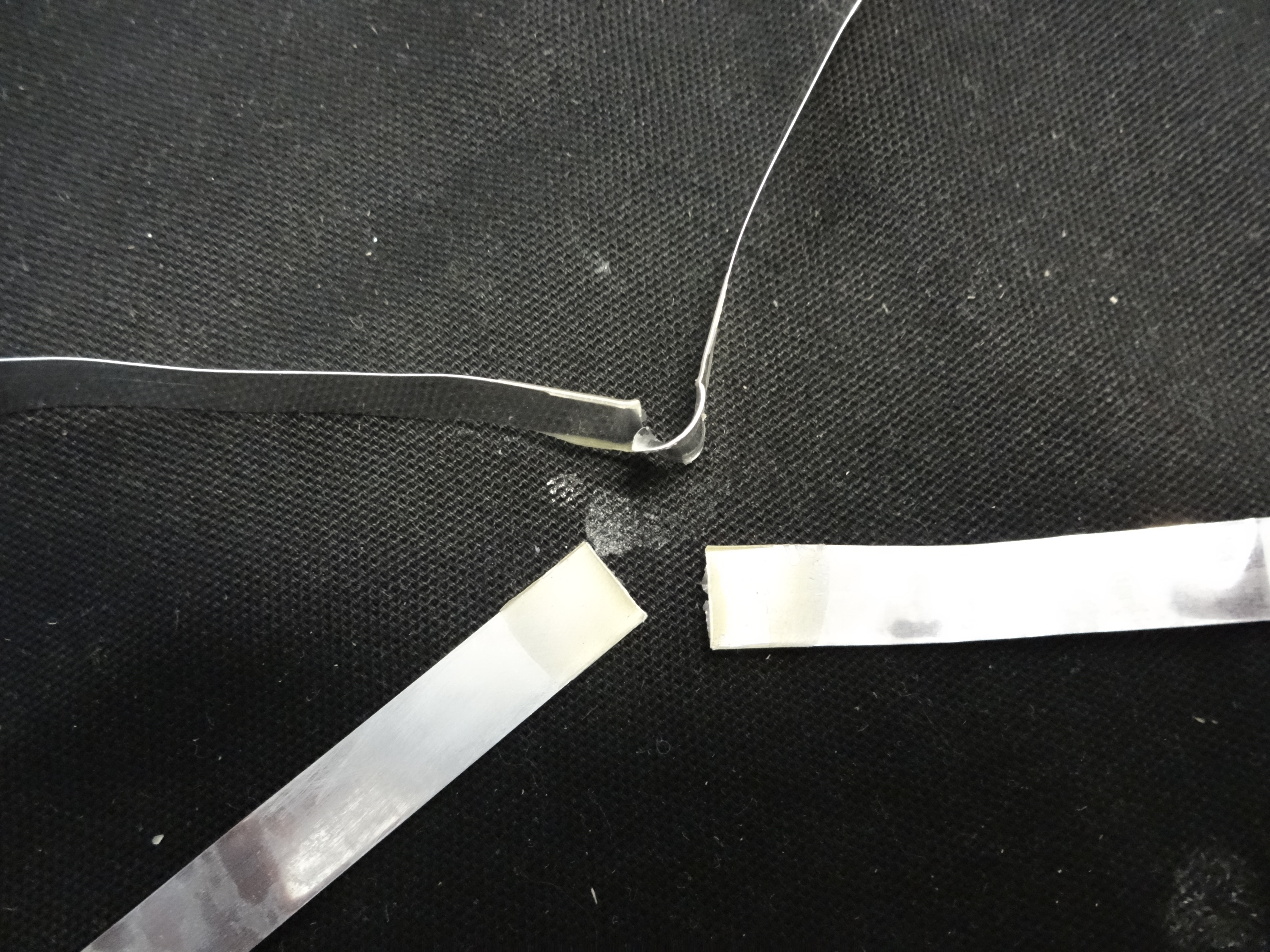 THE JOINT BREAKS @ 110 N

The shearing load drives the break
A = 2x0,2x10 = 4 mm^2 cross section of the two edges
Ts = 110/4 = 27,5 Mpa shearing stress
Tsa = 34 Mpa shearing yelding stress
16/05/2013
Vittore Carassiti - INFN FE
11